Lesiones premalignas y cáncer de piel
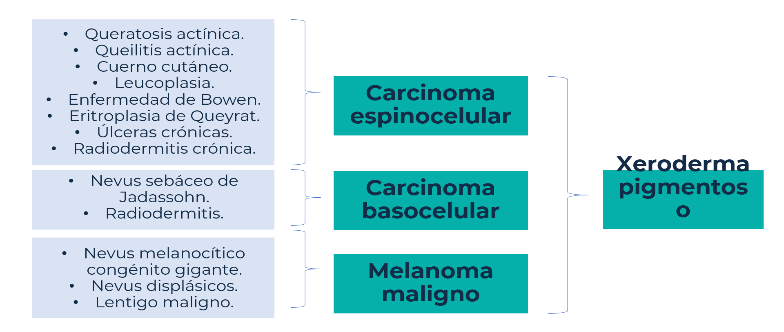 Xeroderma pigmentoso
Queratosis actínicas
Lesiones sobre áreas de piel fotoexpuesta.
Pápulas y placas de aspecto áspero.
Se palpan más de lo que se ven.
Placas queratósicas con crecimiento exofítico.
Bajo la mitad de los cuernos cutáneos hay un CEC.
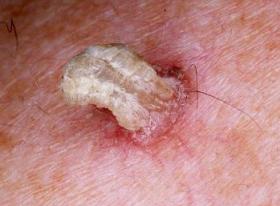 Cuerno cutáneo
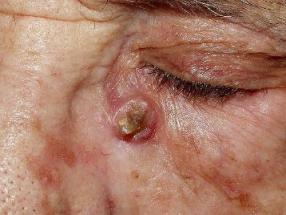 Placas queratósicas en los labios.
Labio inferior.
Quelitis actínica
Placas blancas en la mucosa oral.
Lengua.
No desprenden.
Leucoplasia
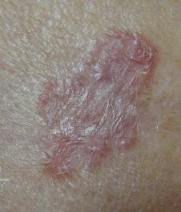 Enfermedad de Bowen
CEC in situ
Eritroplasia de Queyrat
Placas eritematosas en el glande.
Enfermedad de Bowen del pene.
CEC in situ.
Úlceras crónicas
Hamartoma benigno de glándulas sebáceas.
Zona alopécica presente al nacimiento/infancia.
Se vuelve verrugosa en la adolescencia.
Cuero cabelludo.
Asociado a CBC y tumores anexiales.
Tratamiento: resección.
Nevus sebáceo de jaddhason
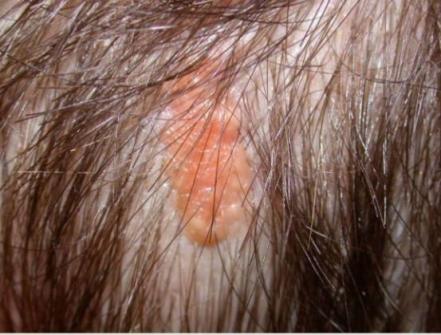 20
Carcinoma basocelular.Carcinoma espinocelular (escamocelular).
Cáncer de piel no melanoma
Exposición a radiación UVB y UVA (intensidad, duración y fototipo).
Exposición a carcinógenos: cigarrillo, hidrocarburos, arsénico.
Radioterapia, fototerapia.
PVH: 80% en inmunosuprimidos, 40% en inmunocompetentes.
Síndrome de Gorlin, Xeroderma pigmentoso.
Inflamación crónica y cicatrices.
Inmunosupresión.
Inmunodeficiencias primarias.
Factores de riesgo
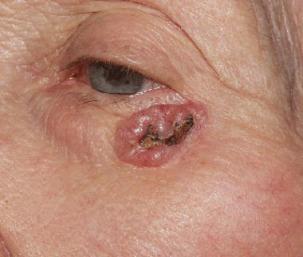 Carcinoma basocelular
Cáncer de piel más frecuente (70%).
Origen: capa de células basales.
Más frecuente en cara y cuello (nariz, piel del labio superior, mejillas).
Pápulas perladas con telangiectasias.
Sangrado fácil.
Pigmentado, ulcerado.
Raramente hace metástasis.
Nodular: más común (79%), pápulas o nódulos, perlados, brillantes, con telangiectasias arboriformes; cara (mejillas, pliegues nasolabiales, frente y párpados).
Superficial: segundo más común, parche o placa delgada, eritematosa, descamativo; cuello, tronco.
Plano cicatricial: placa de aspecto cicatricial, borde papuloso.
Morfeiforme: no se ve perlado, parece esclerodermia localizada, con borde amarillento.
Ulcus rodens: desde el inicio es una úlcera, con bordes indurados.
Terebrante: infiltrante y destructivo, evolución rápida, más agresivo.
Formas clínicas
Manejo
Sospecha clínica: biopsia sacabocado.
Manejo: resección quirúrgica.
Algunos casos: inmunoterapia tópica con Imiquimod, electrocoagulación y curetaje, crioterapia, terapia fotodinámica, cirugía de Mohs (morfeiforme, cara).
Protección solar y seguimiento.
Vismodegib.
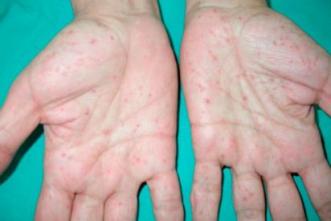 Autosómica dominante.
CBC desde la infancia.
Asociada con anomalías óseas, tejidos blandos, piel, ojos, SNC y órganos endocrinos.
Pits palmares.
Mutaciones en PATCH1, PATCH2 y SUFU.
Síndrome de Gorlin
Carcinoma espinocelular
Sobre una lesión preexistente.
Más frecuente en pieles blancas y piel fotoexpuesta.
Asociado a radiación acumulada de UVB y UVA.
Mutaciones en p53.
CEC en áreas fotoexpuestas tiene riesgo de metástasis ganglionares a 5 años de 2.3%.
Mortalidad anual 4.4/100.000 casos.
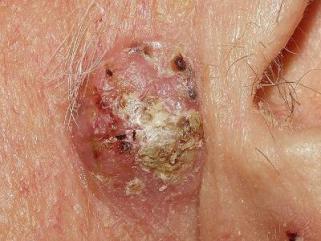 Manejo
Sospecha clínica: biopsia sacabocado.
Manejo de condiciones premalignas: 5-Fluorouracilo, crioterapia, terapia fotodinámica, Imiquimod.
Resección quirúrgica con margen de 4-6 mm.
Seguimiento a 5 años.
Epidermodisplasia verruciforme
Autosómica recesiva, algunas formas ligadas al X.
Susceptibilidad a infección por VPH y posterior desarrollo de CA.
La radiación UV potencia la carcinogénesis.
Inicio de lesiones: 6-8 años.
Carcinomas en piel: 40-50 años.
Polimorfismo lesional: verrugas planas, placas pardo-rojizas, pitiriasiformes.
Predilección por áreas fotoexpuestas.
Tumor de los melanocitos.
Piel, meninges, tracto uveal, mucosas.
3% de los cánceres de la piel.
65-85% de las muertes por cáncer.
Supervivencia 10 años: 
- >90% (si Breslow 1).
-MM metastásico: sobrevida a 5 años de 14%.
Melanoma maligno
Nevus melanocíticos congénitos gigantes (> 20 cm).
Múltiples nevus melanocíticos benignos o atípicos.
< 18 años: > 100 nevus
> 35 años: > 50 nevus
AP de melanoma.
Inmunosupresión.
Fotosensibilidad.
Exposición a radiación UV (exposición intermitente y quemaduras solares).
AF melanoma.
Factores de riesgo
Extensión superficial.
Nodular.
Lentigo maligno melanoma.
Melanoma Lentiginoso acral.
Amelanótico.
De las mucosas.
Otros.
Formas clínicas
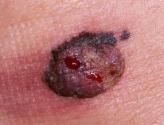 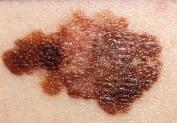 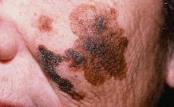 Palmas.
Plantas.
Subungular.
Melanoma lentiginoso acral
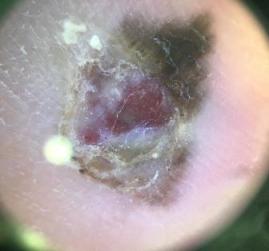 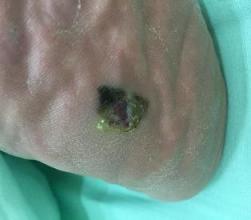 Diagnóstico
Sospecha clínica.
Dermatoscopia.
Histopatología (biopsia escisional siempre).
Inmunohistoquímica.
Diagnóstico molecular (identificación de mutaciones –BRAF-).
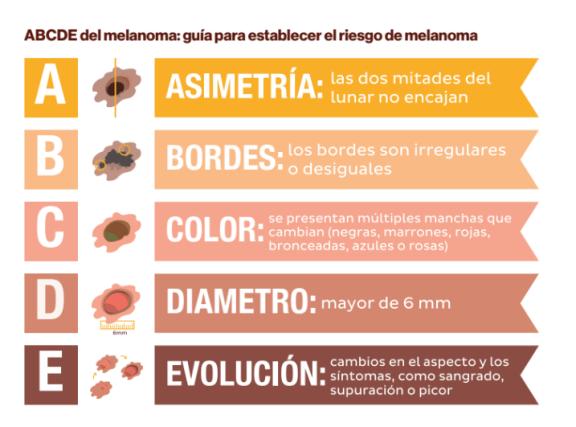 Dermatoscopia
Melanoma Lentiginoso acral:
Patrón paralelo a la cresta.
Melanoma: 
Velo azul blanquecino.
Puntos y glóbulos irregulares.
Videodermatoscopia: mapeo de lunares
(Diagnóstico y seguimiento).
Signos de mal pronóstico
Edad avanzada.
Metástasis ganglionares o viscerales.
Sexo masculino.
Embarazo.
Exposición solar prolongada.
Ulceración de la lesión.
Índice de Breslow.
Lentigos.
Nevus melanocíticos.
Nevus displásicos.
Nevus azules.
Melanoniquia longitudinal.
Diagnóstico diferencial
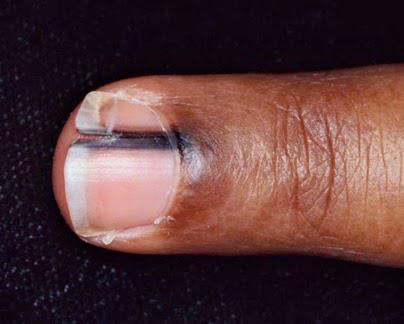 Enfoque
Evaluación de la extensión (metástasis cutáneas, cadenas ganglionares, metástasis viscerales, LDH).
Resección de tumor primario.
Manejo adyuvante si metástasis.
Seguimiento cada 3-6 meses o según condición.
Inmunoterapia (Ipilimumab, vemurafenib).
Grupo de desórdenes heterogéneos degenerativos donde se presentan:

Fotosensibilidad.
Pigmentación oculocutánea.
Neoplasias.
Puede haber daño neurológico progresivo.
Xeroderma pigmentoso
Reparación anormal del ADN
Aumento de las mutaciones en piel fotoexpuesta.
Defectos en la reparación del ADN.
Genodermatosis autosómica recesiva.
7 genes: XP A-G.
Fotoenvejecimiento.
CEC, CBC, melanoma.
Riesgo aumentado de CA de piel no melanoma (10.000 X).
Aumento de riesgo de melanoma (2.000 X).
Neoplasias cutáneas aparecen 50 años antes que la población general.
5
Ocular:
40-80%.
> severo en raza negra.
Estructuras anteriores.
Fotofobia y conjuntivitis.
Ojo seco.
Queratitis, cataratas.
Pérdida de pestañas.
Entropión, ectropión.
Respeta la retina.
Neurológica:
20-30%.
Severidad variable, inicio temprano o tardío.
Déficit intelectual.
Hiporreflexia, arreflexia.
Microcefalia.
Convulsiones.
Ataxia.
Sordera neurosensorial.
Corea.
Diagnóstico:
Clínico.
Pruebas genéticas y moleculares.
Evaluación del daño de fibroblastos y síntesis de ADN luego de radiación UV.
Complementarios: cariotipo (normal), audiometría, RNM, biopsia de piel, fototest (no útil).
Neoplasias internas:
10-20 X.
Sarcoma cerebral.
Meduloblastoma.
Astrocitoma medular.
Leucemia.
CA: pulmón, mama, gástrico, páncreas, testicular, renal.
Tratamiento
Evitar medicamentos fotosensibilizantes.
No fumar.
Monitorizar betacarotenos y vitamina D3 en sangre.
Suplemento de Vitamina D3.
Uso de gotas oftálmicas.
Manejo de lesiones premalignas y malignas.
Micosis fungoide
Linfoma cutáneo de células T.
Proliferación clonal maligna de células T en la piel.
Linfocitos T CD4>CD8.
Forma más común.
Variedad clásica: parche/placa/tumor.
Variantes clínicas.
Epidemiología
3.000 nuevos casos de MF por año en EEUU.
Incidencia global 7.7/millón.
3.9% de los LNH.
Incidencia máxima de 70-79 años.
Hombre 1.9 a 1 mujer.
Mayores de 50 años, afroamericanos.
Clínica
MF clásica
Parche.
Placa.
Tumor.
Variantes (reticulosis pagetoide, MF foliculotropa, piel laxa granulomatosa).
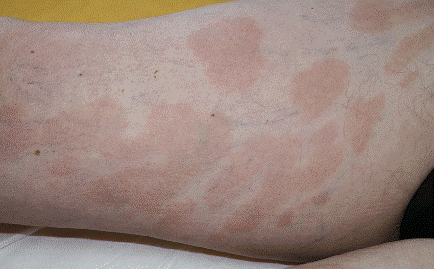 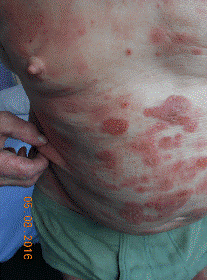 Gran simuladora
MF en niños
0.5-5% de las MF.
Diagnóstico tardío.
Curso benigno usualmente.
Lesiones recurrentes.
Áreas no fotoexpuestas.
MF hipopigmentada y foliculotropa.
Seguimiento.
Evitar tratamientos agresivos.
Recomendaciones para la toma de la biopsia
Biopsia por sacabocado (punch) 4-6 mm o incisional.
2 o 3 muestras de diferentes tipo de lesiones, no tratadas idealmente.
Biopsias por otros métodos no son adecuadas.
Lectura por dermatopatólogos expertos.
Enfoque
Examen físico: piel, ganglios, visceromegalias.
Hemograma y ESP: células de Sézary.
LDH, ácido úrico, B2 microglobulina.
Imágenes: rx de tórax, TC/PET.
Biopsia de piel.
Biopsia de médula no se requiere.
HTLV-1.
Citometría de flujo y estudios moleculares.
Tratamiento
Varía según el estadio clínico.
Objetivo: prevenir la progresión, mantener al paciente la menor cantidad de lesiones posibles.
La enfermedad tiene una naturaleza crónica, insidiosa y las recaídas son frecuentes.
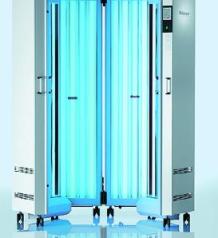 Tratamiento
Terapias dirigidas a la piel: 
Esteroides tópicos.
Fototerapia PUVA, UVB BE (niños, parches).
Imiquimod.
Tratamiento sistémico:
Interferón.
Retinoides (Acitretín, Isotretinoína, bexaroteno).
Vorinostat.
Clorambucil, doxorrubicina.
Otros.